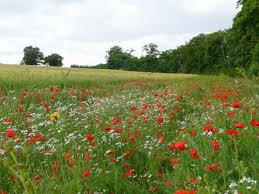 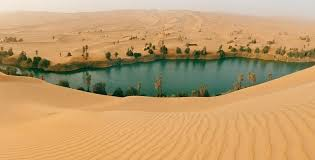 Лекція 8
Екологія біоценозів
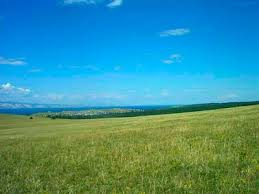 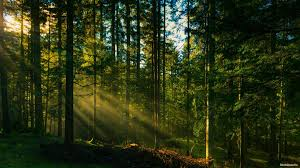 Біоценоз – сукупність всіх живих організмів у межах екосистеми.Біотоп – частина абіотичного простору (територія, акваторія) з порівняно однорідними умовами середовища, зайнята певним біоценозом.
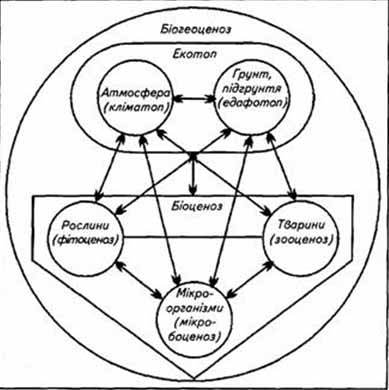 Екотоп описує тип середовища існування біоценозу (наприклад, водний екотоп – гідротоп, грунтовий екотоп – едафотоп), а  біотоп – конкретні умови існування біоценозу, часто модифіковані самим угрупованням.
Структура біоценозу
Види, які визначають структуру та особливості функціонування всієї екосистеми, здійснюють середовище перетворювальну функцію, створючи сприятливі умови для існування інших, часто домінують за чисельністю або біомасою - едіфікатори
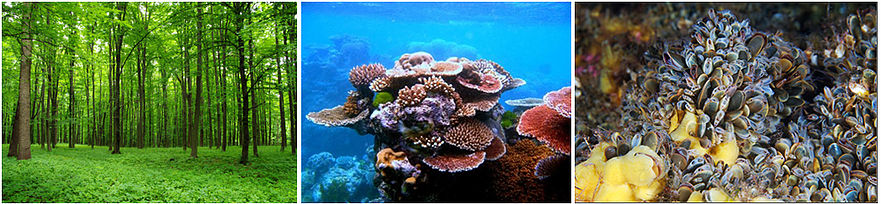 Лісоутворюючі види дерев та колоніальні гідробіонти (коралові поліпи та двостулкові молюски)
Консорції
Багатовидове угруповання, що формується навколо центрального елемента (вид-детермінант або вид-едифікатор), який визначає та регулює біотичні зв’язки та формує специфічне середовище існування для видів-консортів називається консорція (від лат. консорціум – співтовариство).
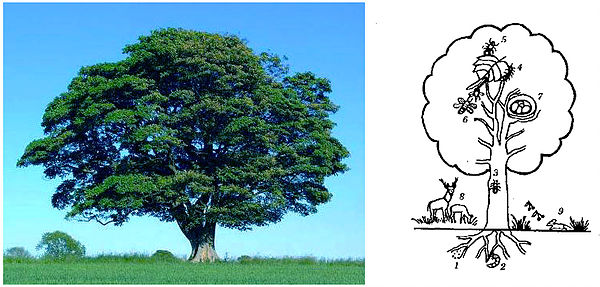 Синузії, парцели та асоціації
Синузії (від грец. synusia – спільне перебування, суспільство). – екологічно і просторово відокремлена частина фітоценозу, яка складається з рослин однієї чи кількох близьких життєвих форм – екобіоморф, які зв’язані між собою спільними вимогами до середовища існування та виконують подібні екологічні функції в екосистемі.

 





Асоціації – угруповання рослин з певним флористичним складом, особливими умовами місцевості, де вони ростуть, та фізіологічними особливостями.
Парцела – структурний елемент горизонтального розчленування біоценозу, що відокремлюється від сусідніх елементів за видовим складом, біотичними зв’язками та особливостями речовинно-енергетичних потоків.
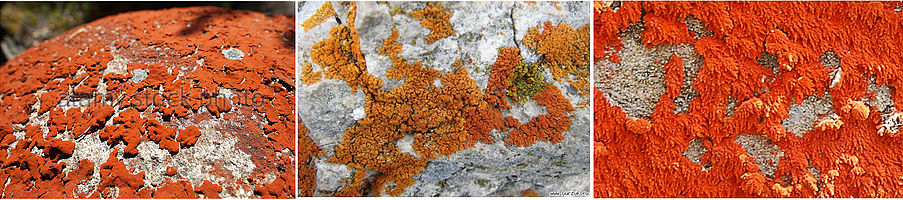 Синузія таломоподібних організмів на поверхні: нитчасті  водорості Trentepohlia, лишайники Xanthoria, мохоподібні Microbryum rectu
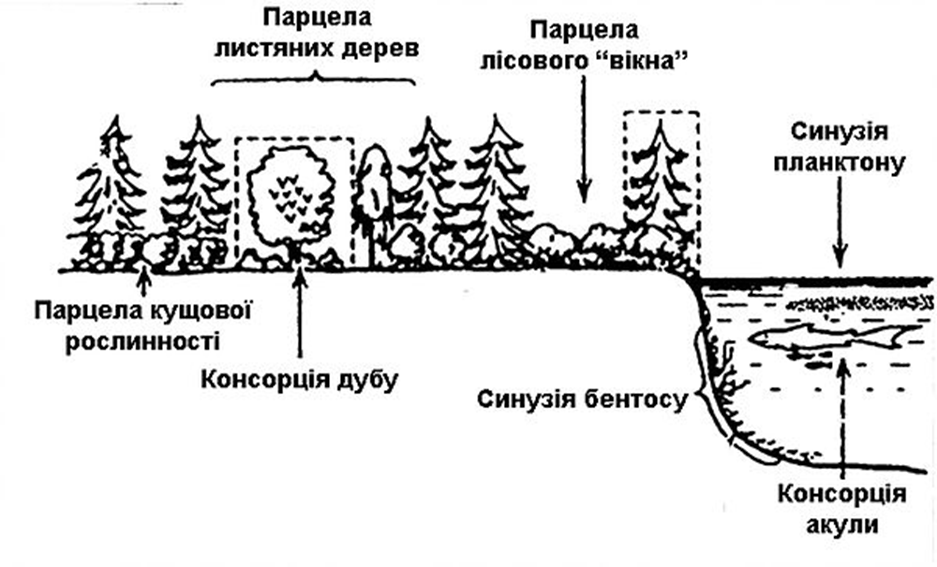 Просторова структура біоценозу
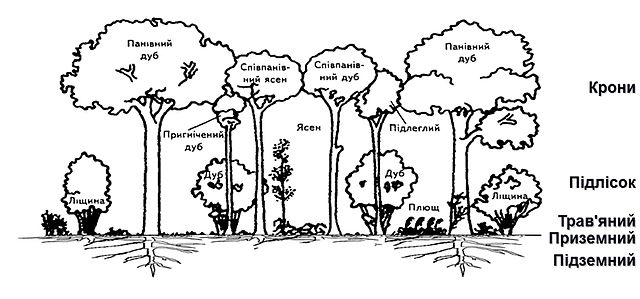 Ярусність фітоценозу дубового лісу
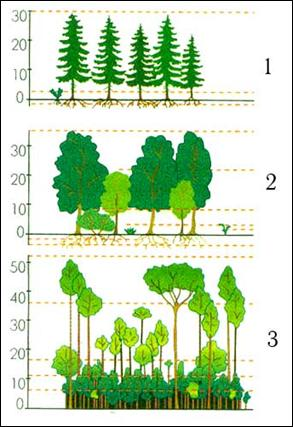 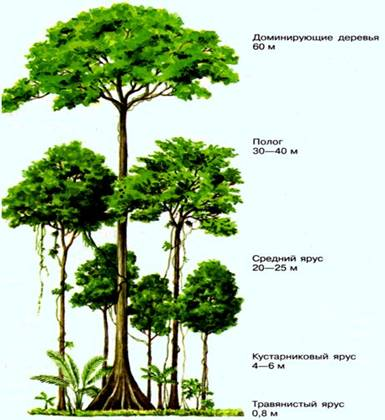 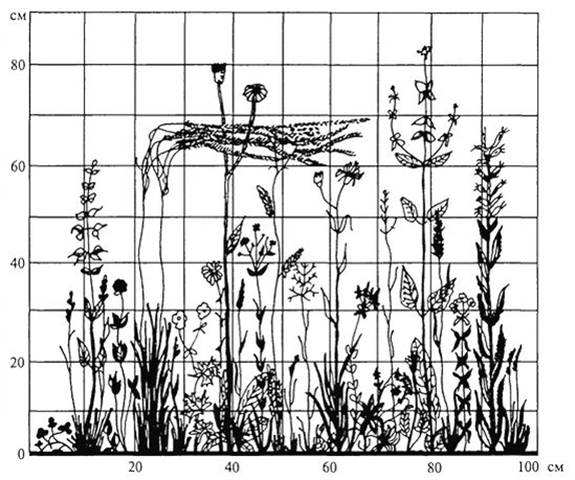 Просторова структура біоценозу
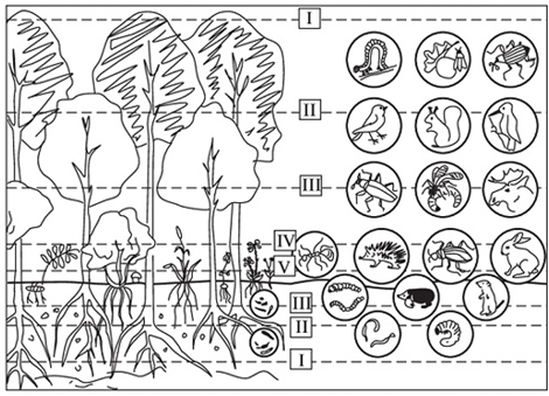 Приуроченість угруповань гетеротрофних організмів до ярусів фітоценозу
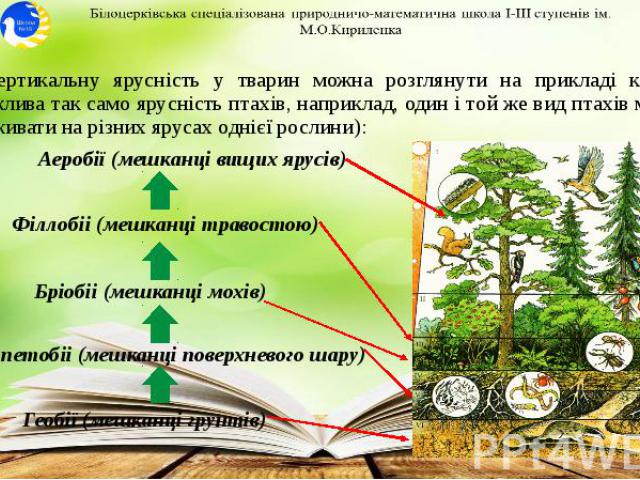 Горизонтальна структура або мозаїчність
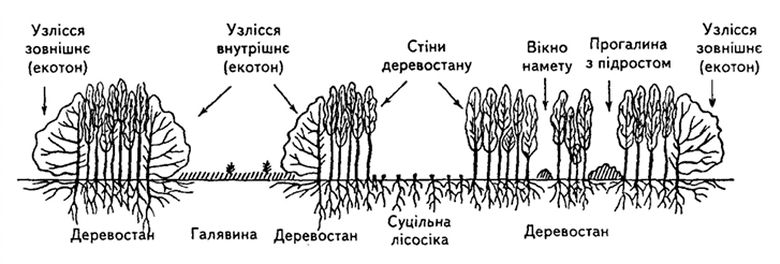 Екотон – перехідна межа між окремими просторовими елементами екосистеми.
Крайовий ефект – ефект «узлісся»
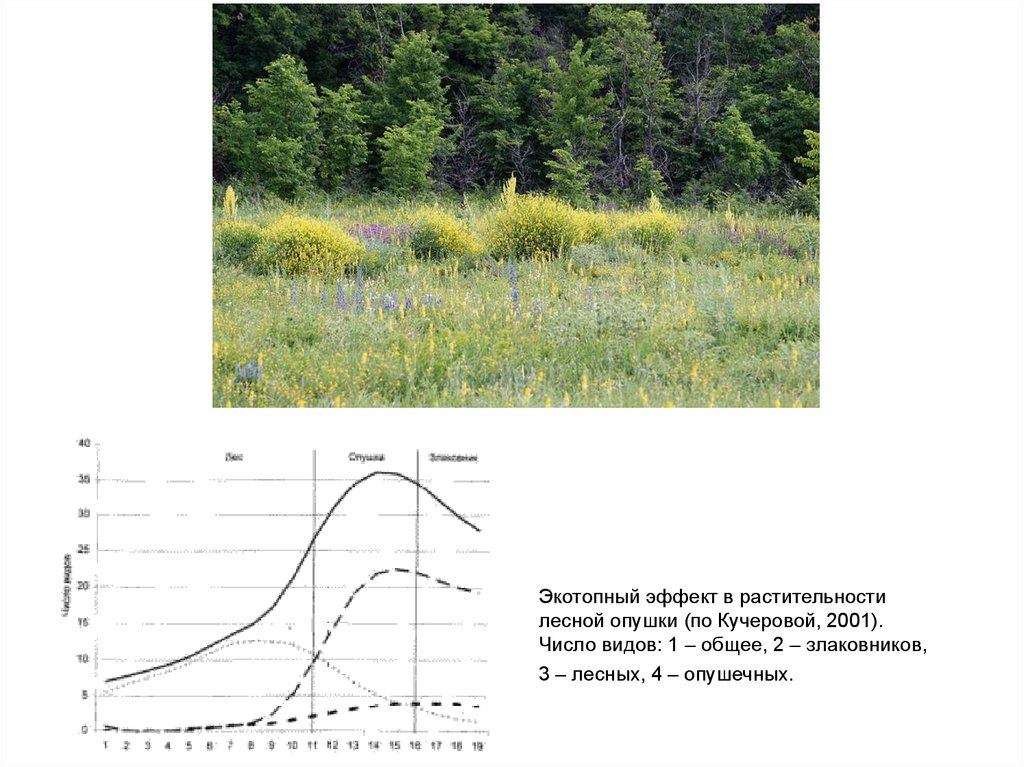 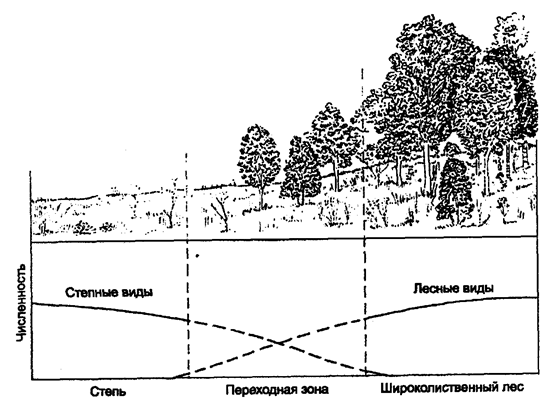 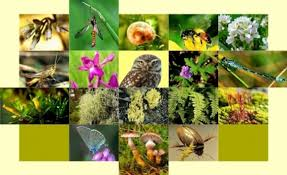 Видова (таксономічна) структура біоценозу
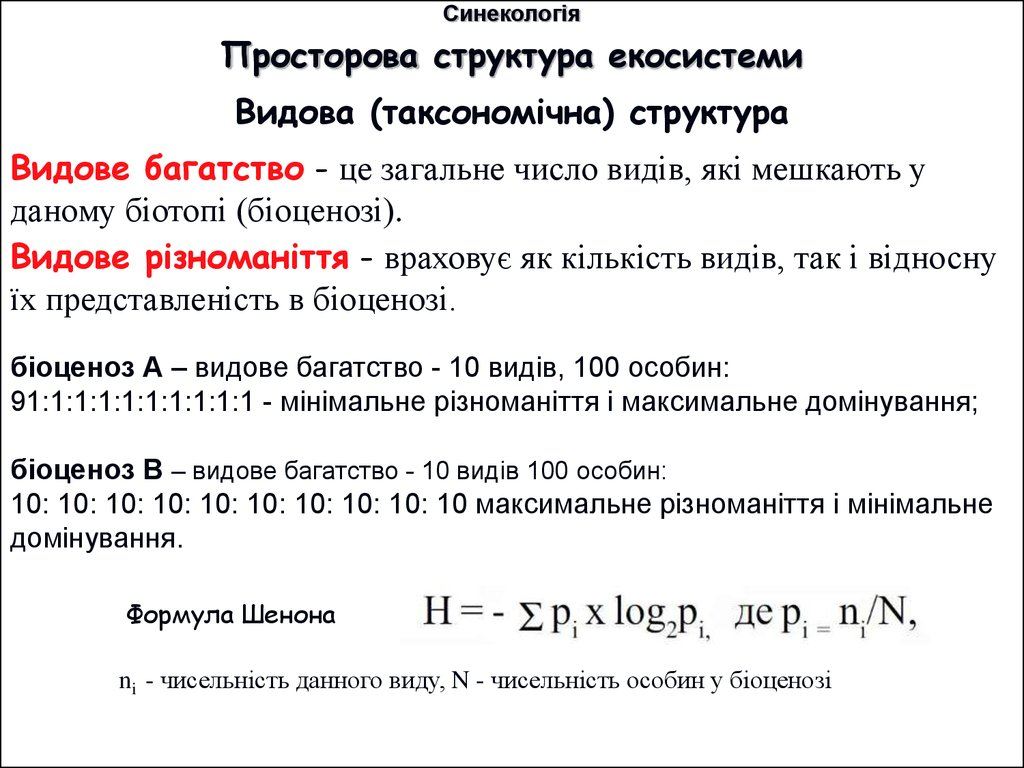 Різноманіття – ознака стійкості !!!
Для оцінки ролі окремого виду в видовий структурі біоценозу використовують різні показники:
Ієрархічна система класифікацій видового різноманіття екосистем:
Альфа(α)- різноманіття – різноманіття структурних параметрів популяцій видів, які складають біоценоз (вікова структура, статева, генетична, продукція тощо). 

	Бета(β)- різноманіття – видове різноманіття сукупності кількох біотопів. Часто використовується для виявлення важливого (діючого) екологічного фактора, який змінюється за градієнтом.

	Гама(γ)- різноманіття – сукупне видове різноманіття великих територій (ландшафтів, біомів).
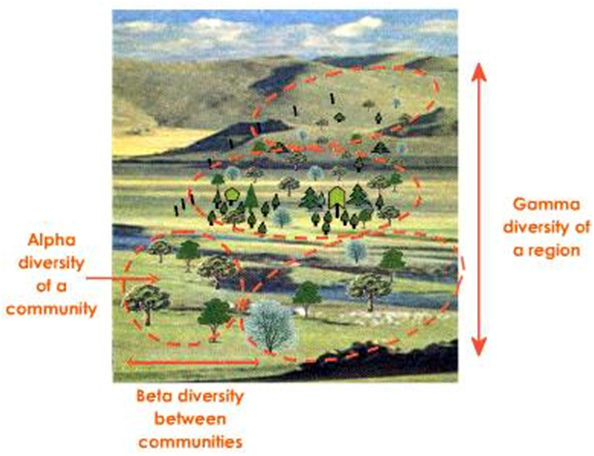 Криві домінування - різноманітності (крива значущості видів)
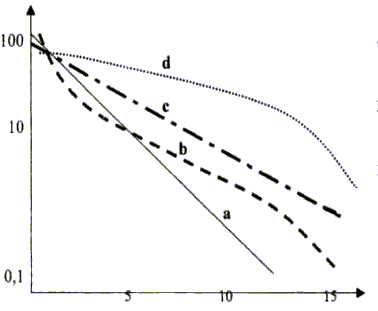 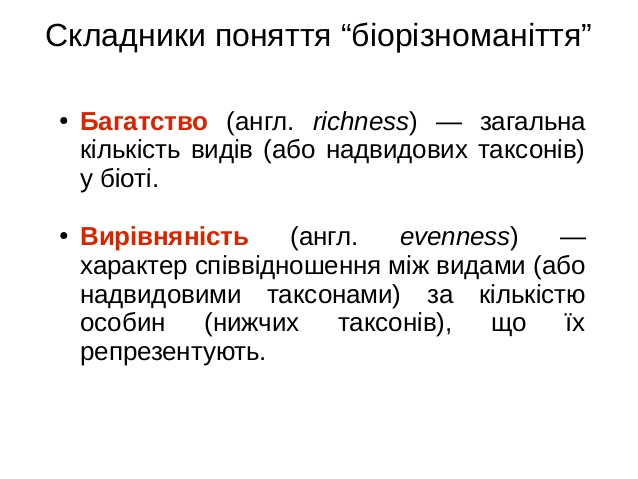 По "у" - в логарифмічному масштабі відкладають кількість особин (біомаса, продуктивність) кожного виду, а по осі "х" -  ранжована послідовність видів від найбільш рясного до найменш рясного.
Видове різноманіття біоценозу залежить від:
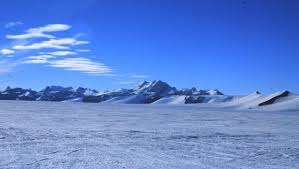 1. Умов існування.
2. Тривалості існування біоценозу.
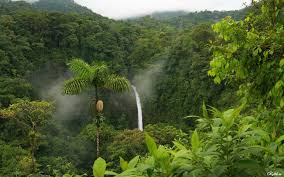 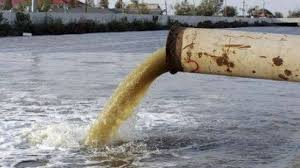 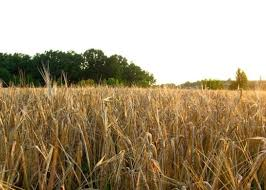 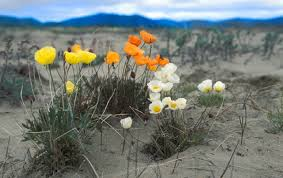 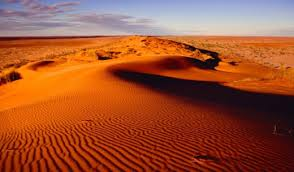 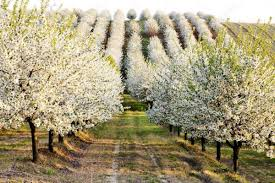 Співвідношення екологічних груп організмів виражає екологічну структуру біоценозу.
Екологічна ніша – місце та роль виду (популяції) у екосистемі, які визначаються його відношенням до екочинників середовища та біоценотичними звязками.

«Екологічна ніша – це адреса і професія виду» (Ю.Одум).

Види, які виконують одні й ті ж функції в подібних біоценозах, називають вікаруючими.
Вікарування
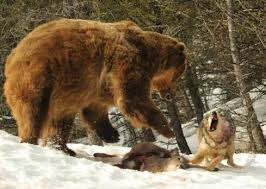 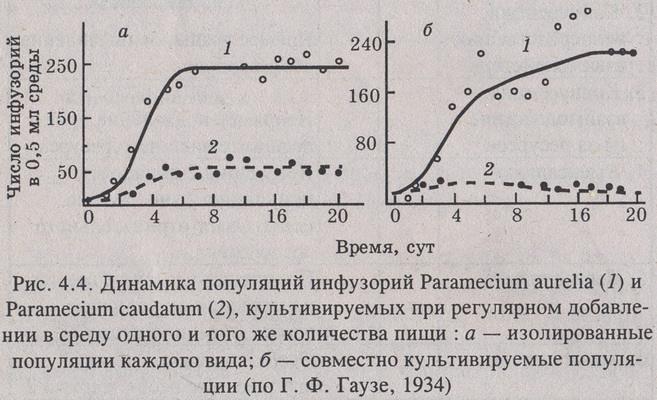 Принцип конкурентного виключення Гаузе – Два види не можуть існувати в тій самій екологічній ніші якщо їх  екологічні вимоги співпадають.
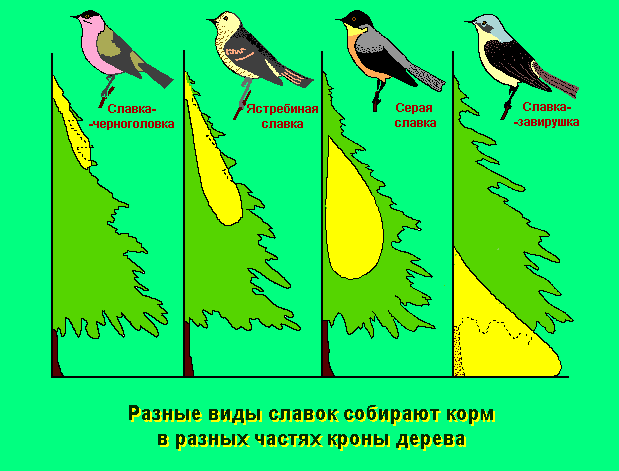 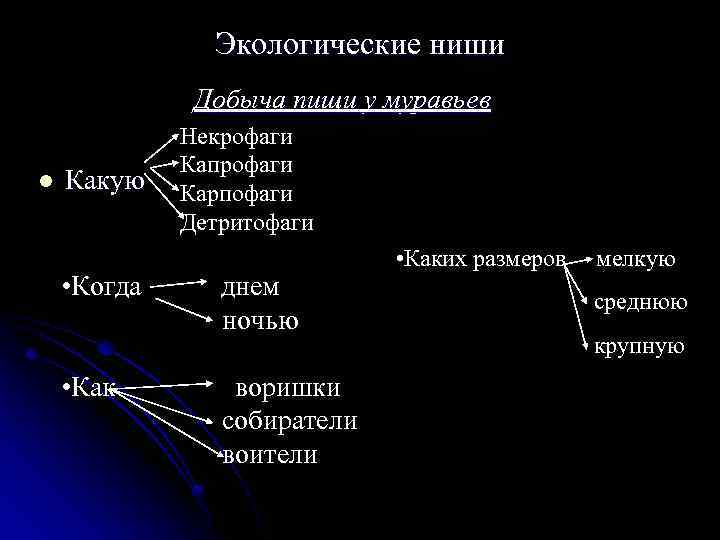 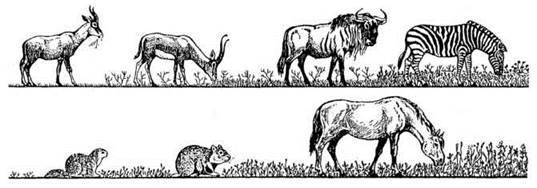 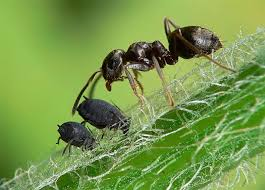 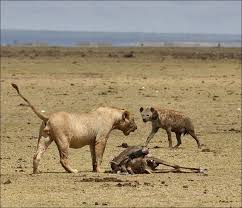 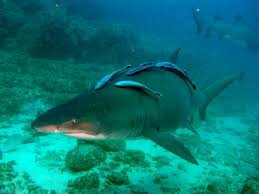 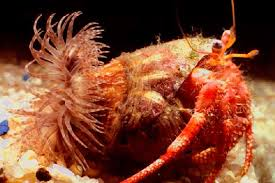 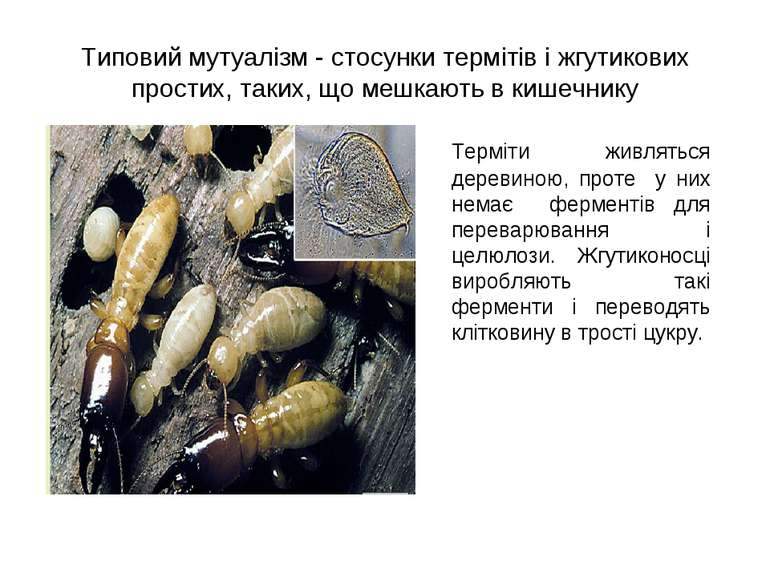 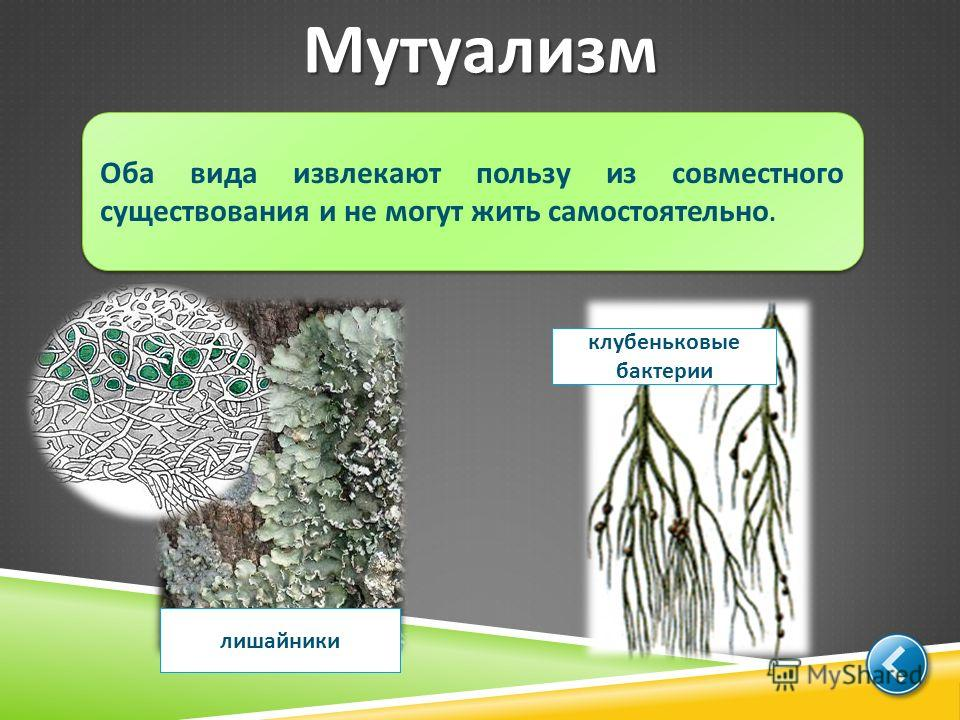 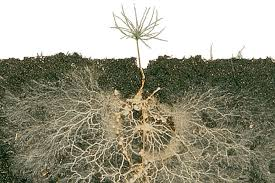 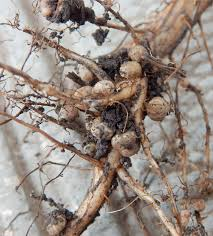 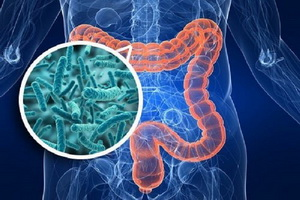 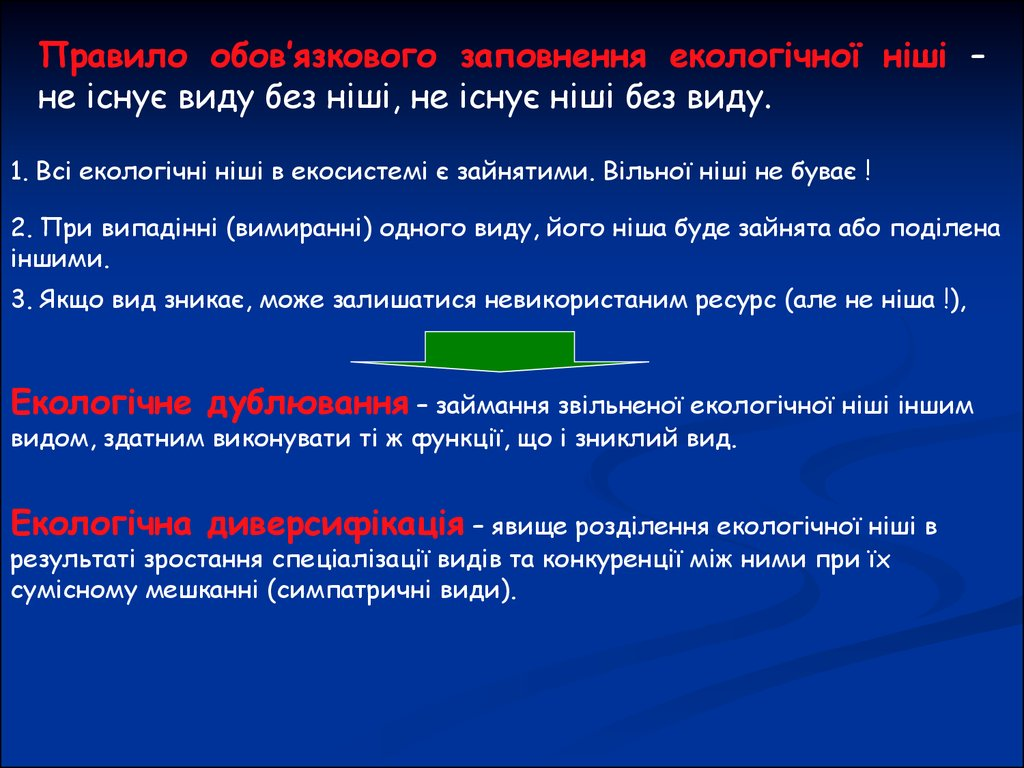 Розрізняють фізіологічний і синекологічний оптимум в поширенні виду.
Фізіологічний оптимум - це сприятливе для виду поєднання всіх абіотичних факторів, при якому можливі найбільш швидкі темпи зростання і розмноження. 

 Синекологічний оптимум- це таке біотичне оточення, при якому вид відчуває найменший тиск з боку ворогів і конкурентів, що дозволяє йому успішно розмножуватися.
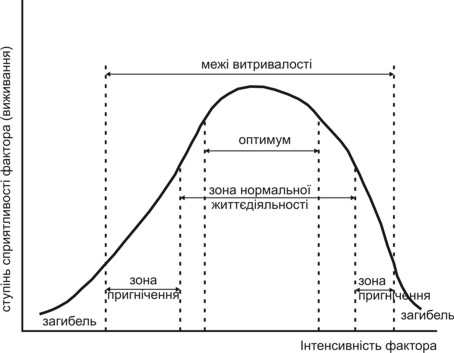